Өнер  бірлестігі
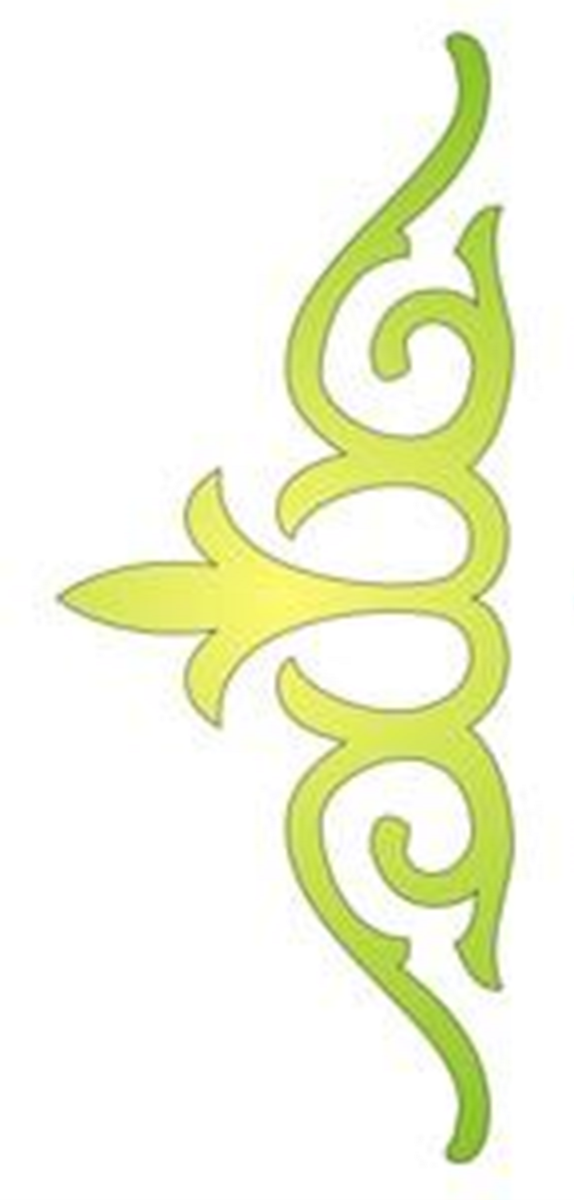 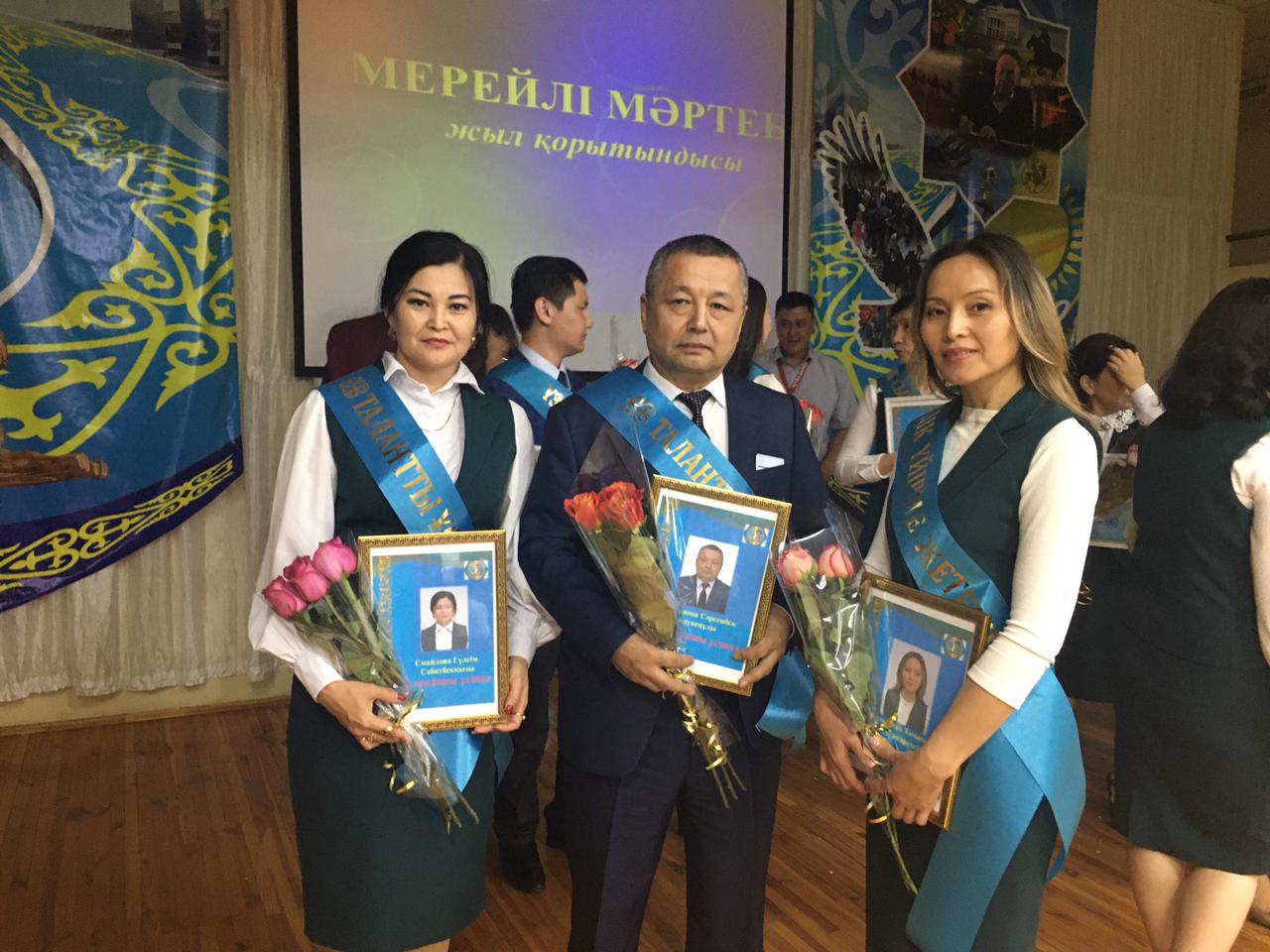 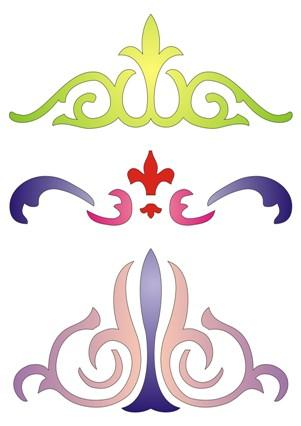 Өнер бıрлестıгı
мұғалıмдерı
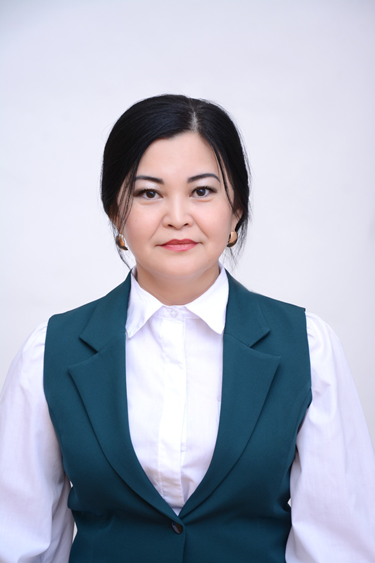 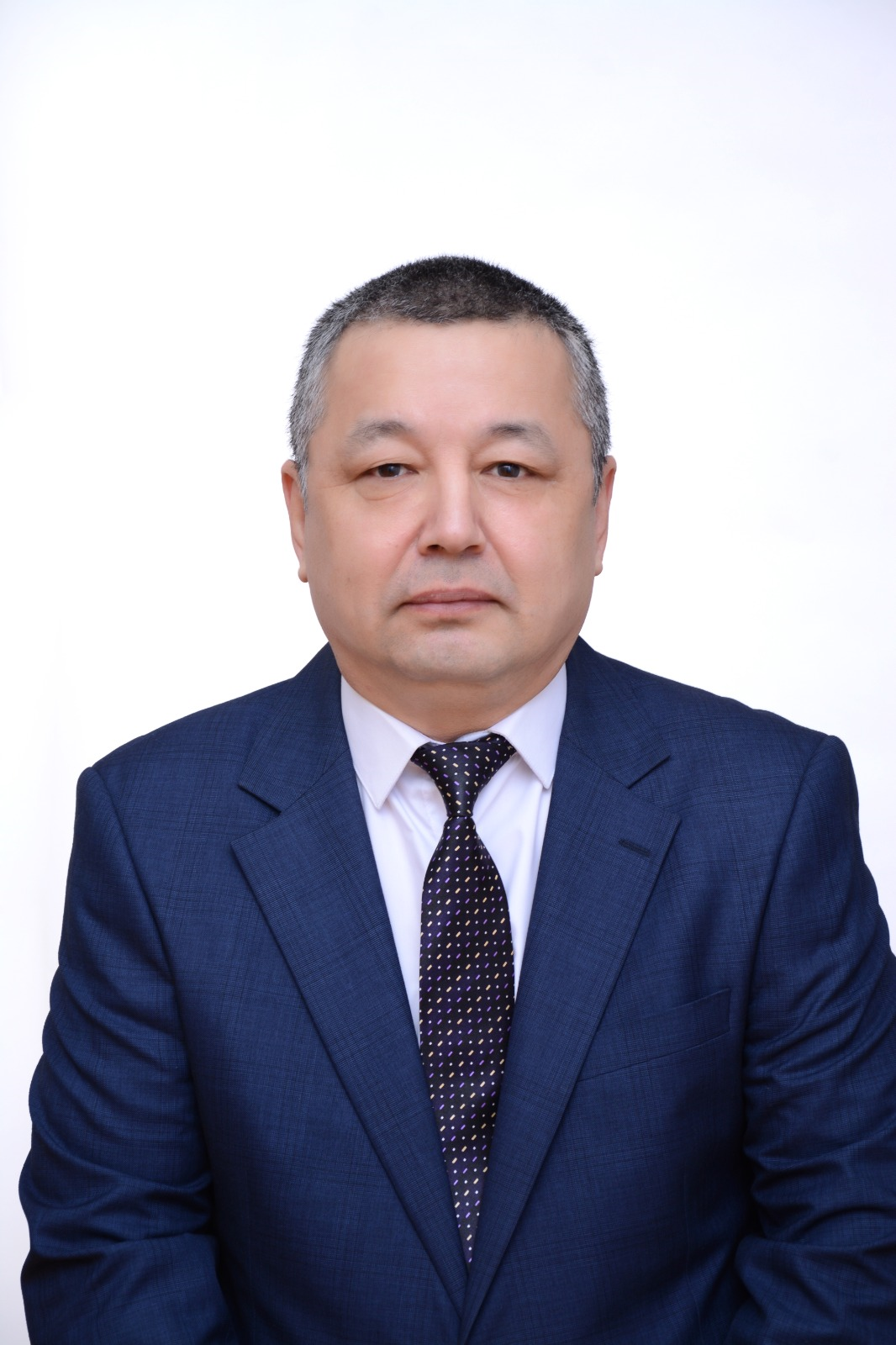 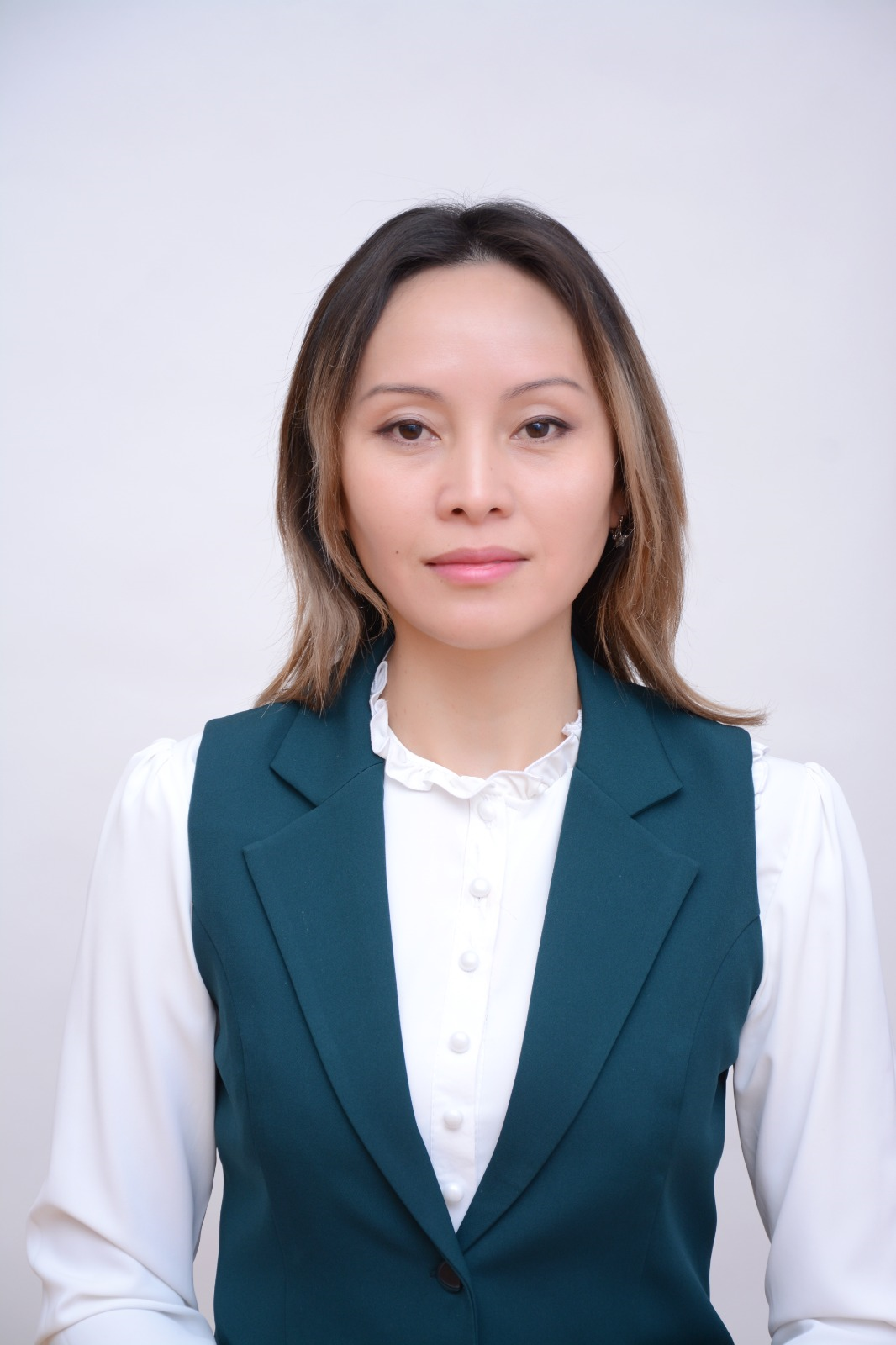 Смайлова Гүлсім Сабитбекқызы
Педагог,-сарапшы, 20 жыл
Омиржанов Сарсенбек Каукенович
Педагог-сарапшы , 31 жыл
Кульбаева Тамаша Александровна
Педагог- сарапшы,15 жыл
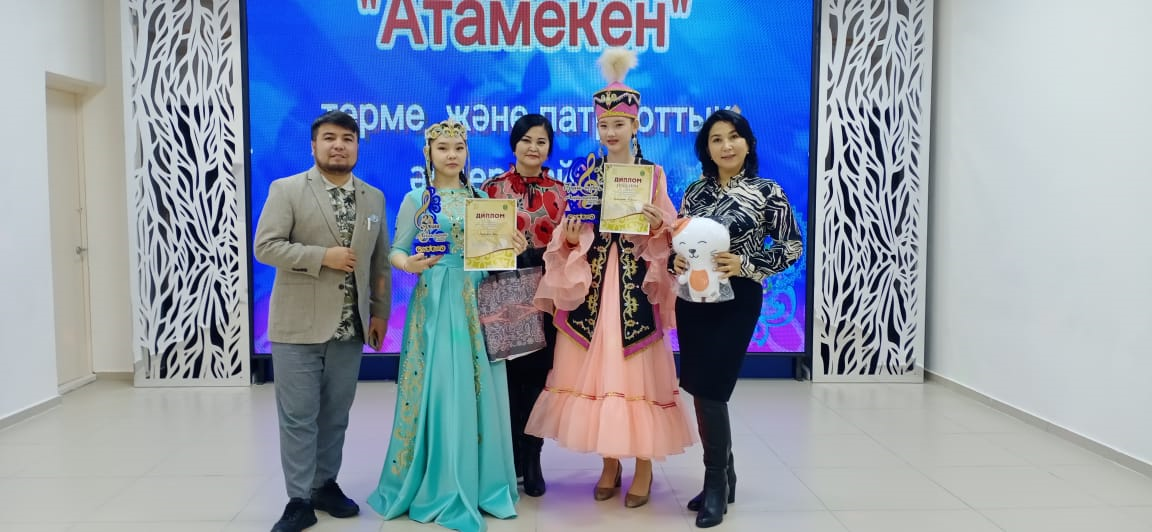 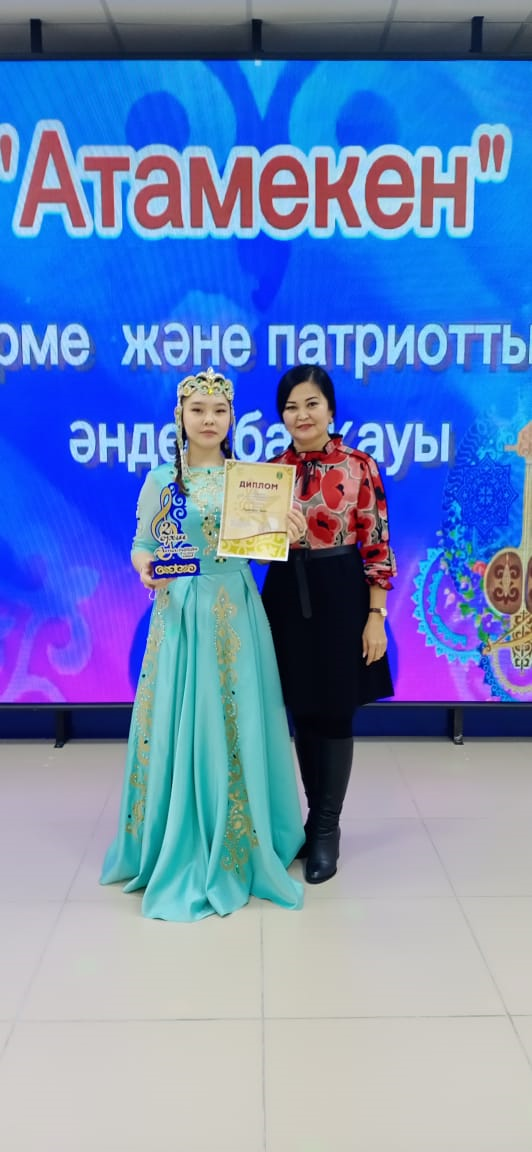 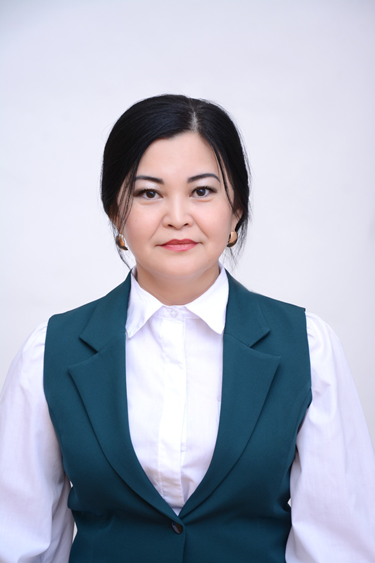 Смайлова Гүлсім Сабитбекқызы
Музыка пәнінің мұғалімі             педагог - сарапшы
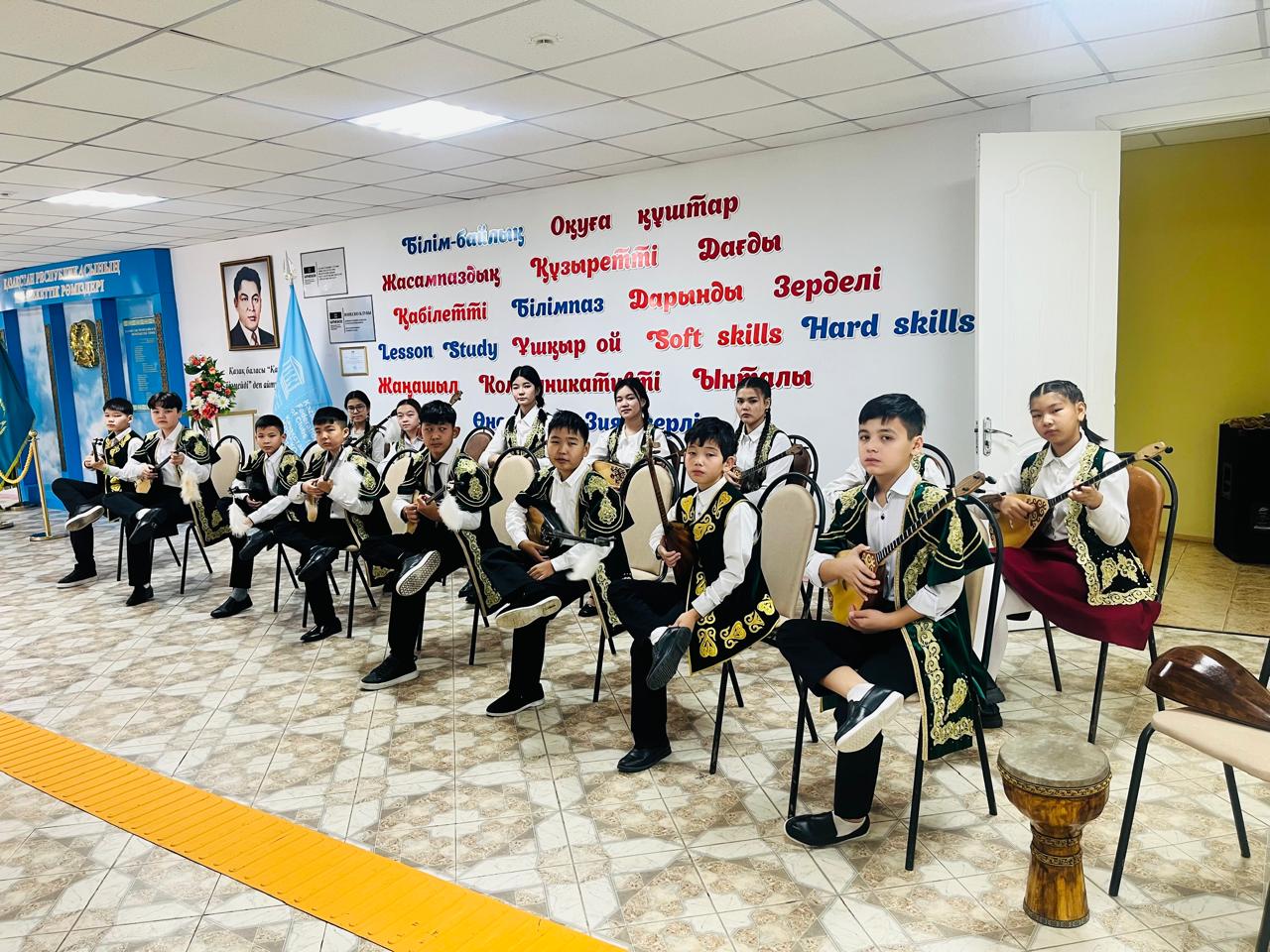 Жетістігі: Қостанай облысы әкімдігінің білім басқармасы «Қостанай дарыны» өңірлік ғылыми – практикалық орталығы Абай оқуларының жүлдегерін дайындағаны үшін Алғыс хатпен марапатталды 2024 ж.
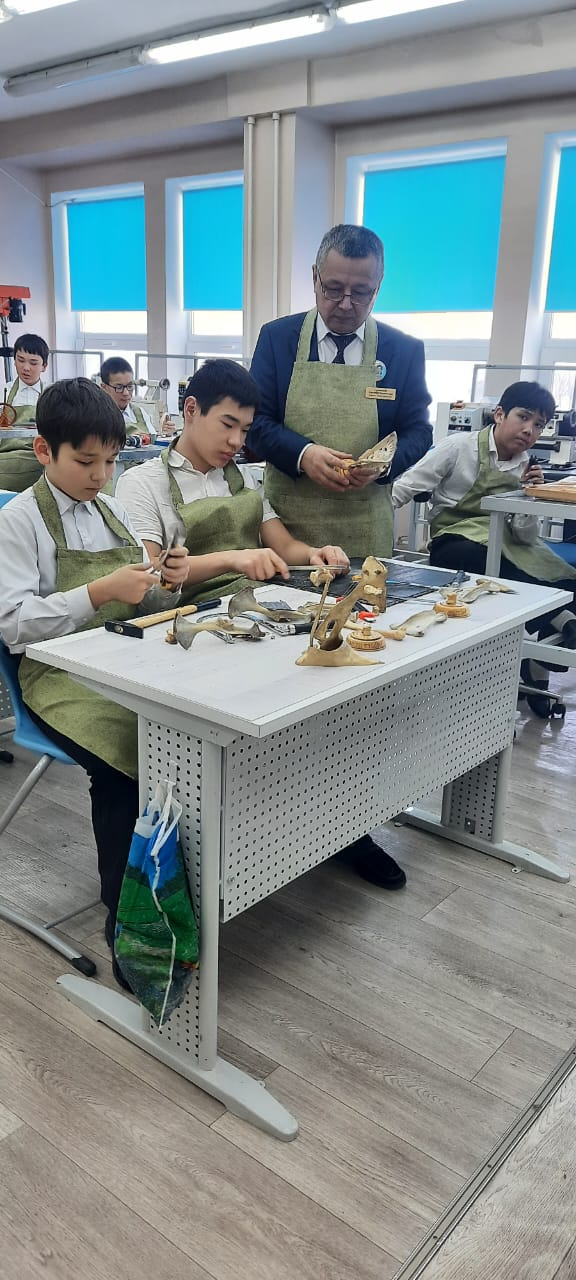 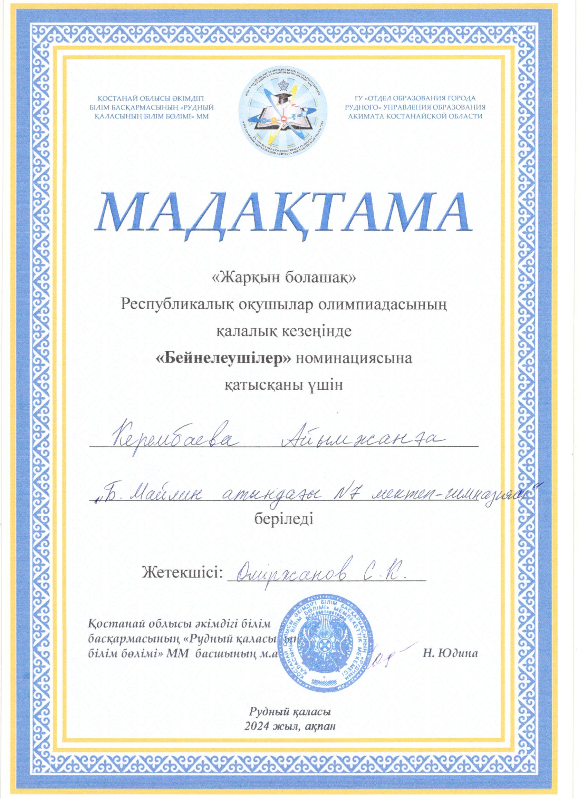 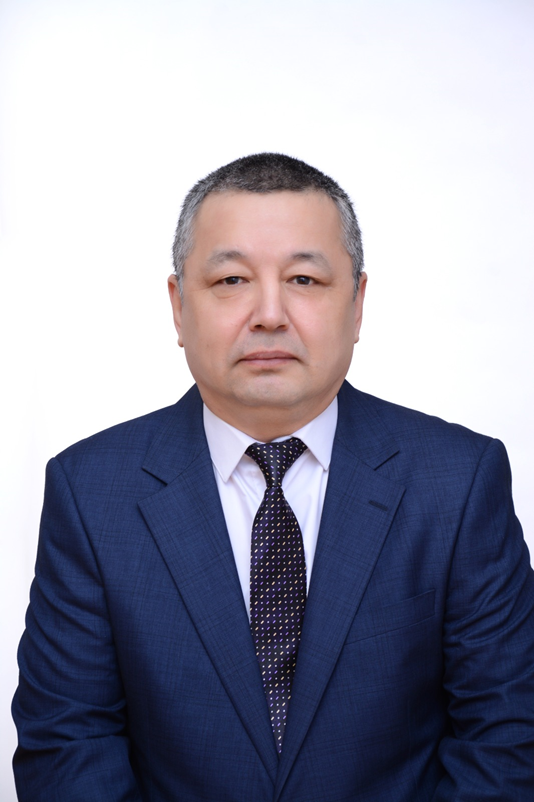 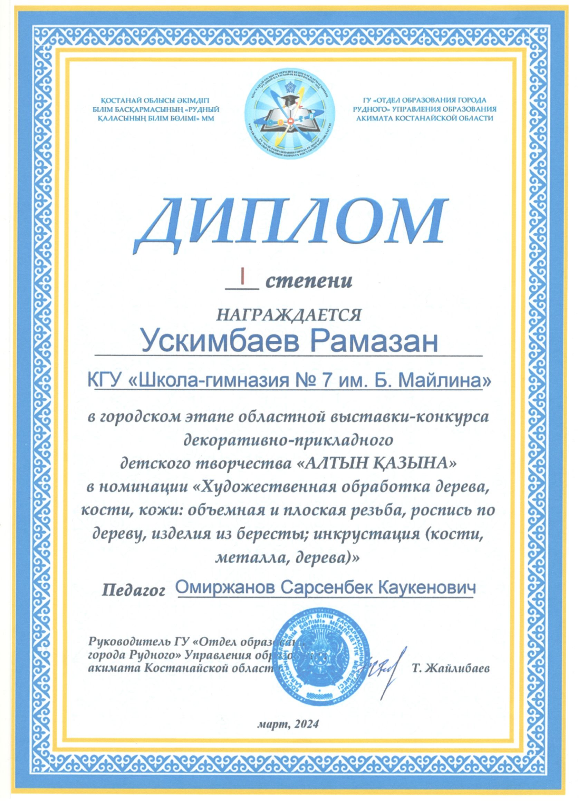 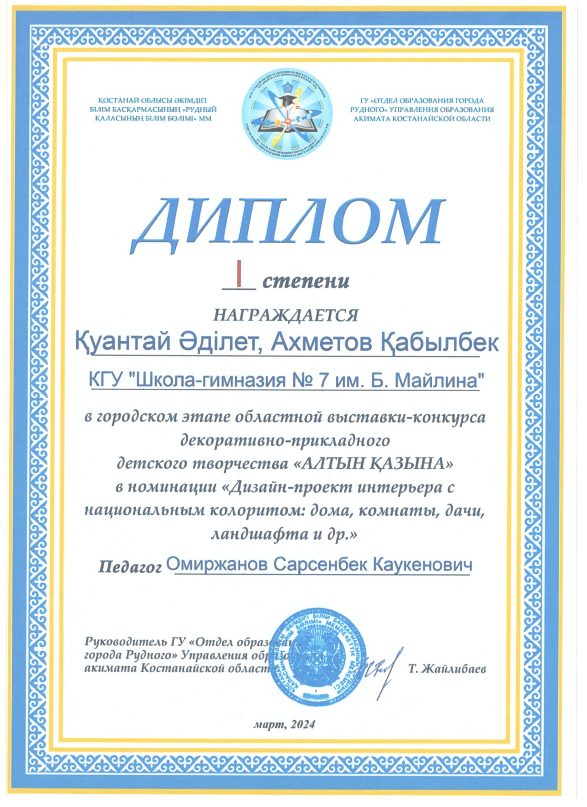 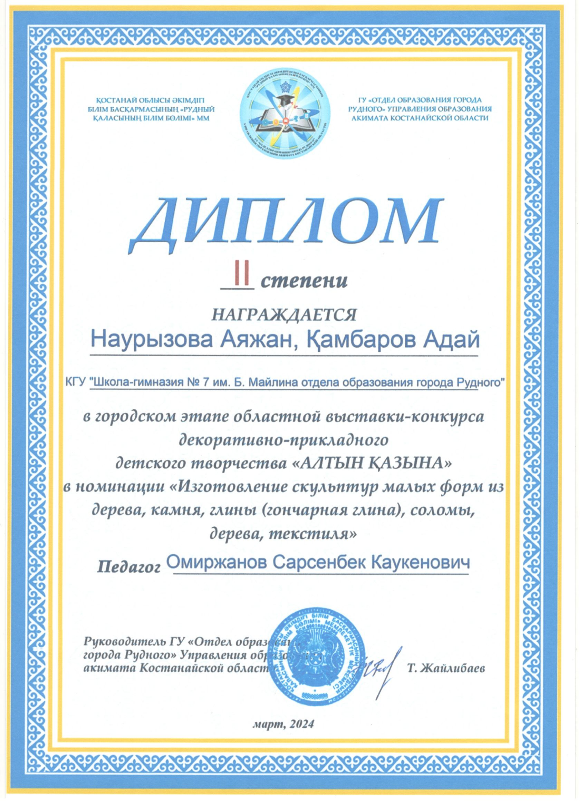 Омиржанов Сарсенбек Каукенович
Педагог-сарапшы , 31 жыл
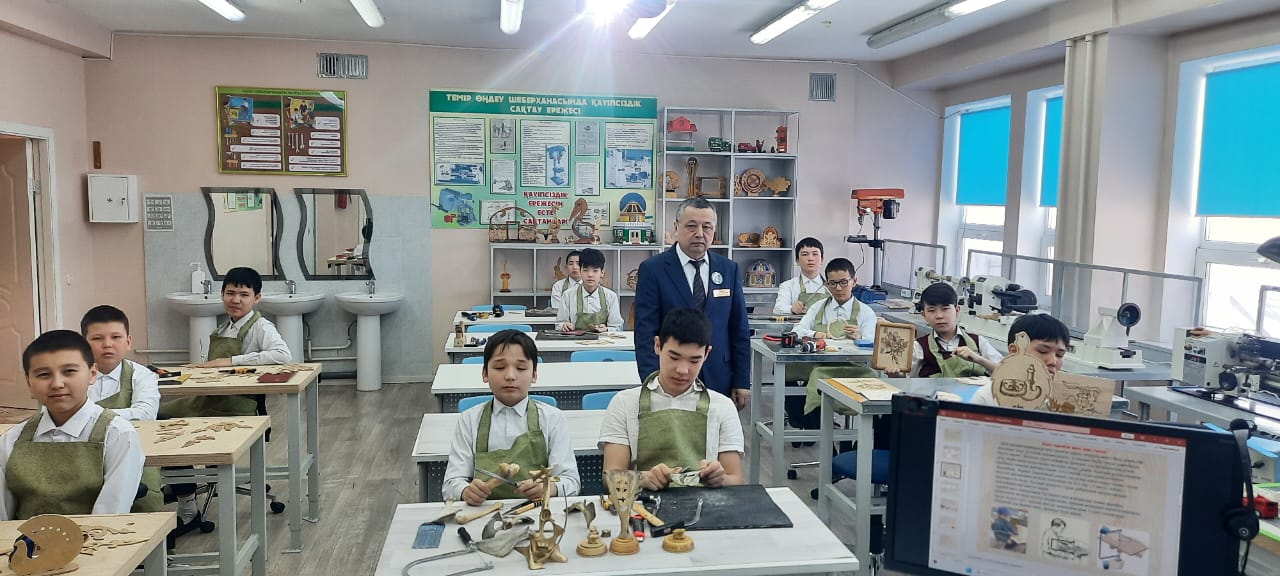 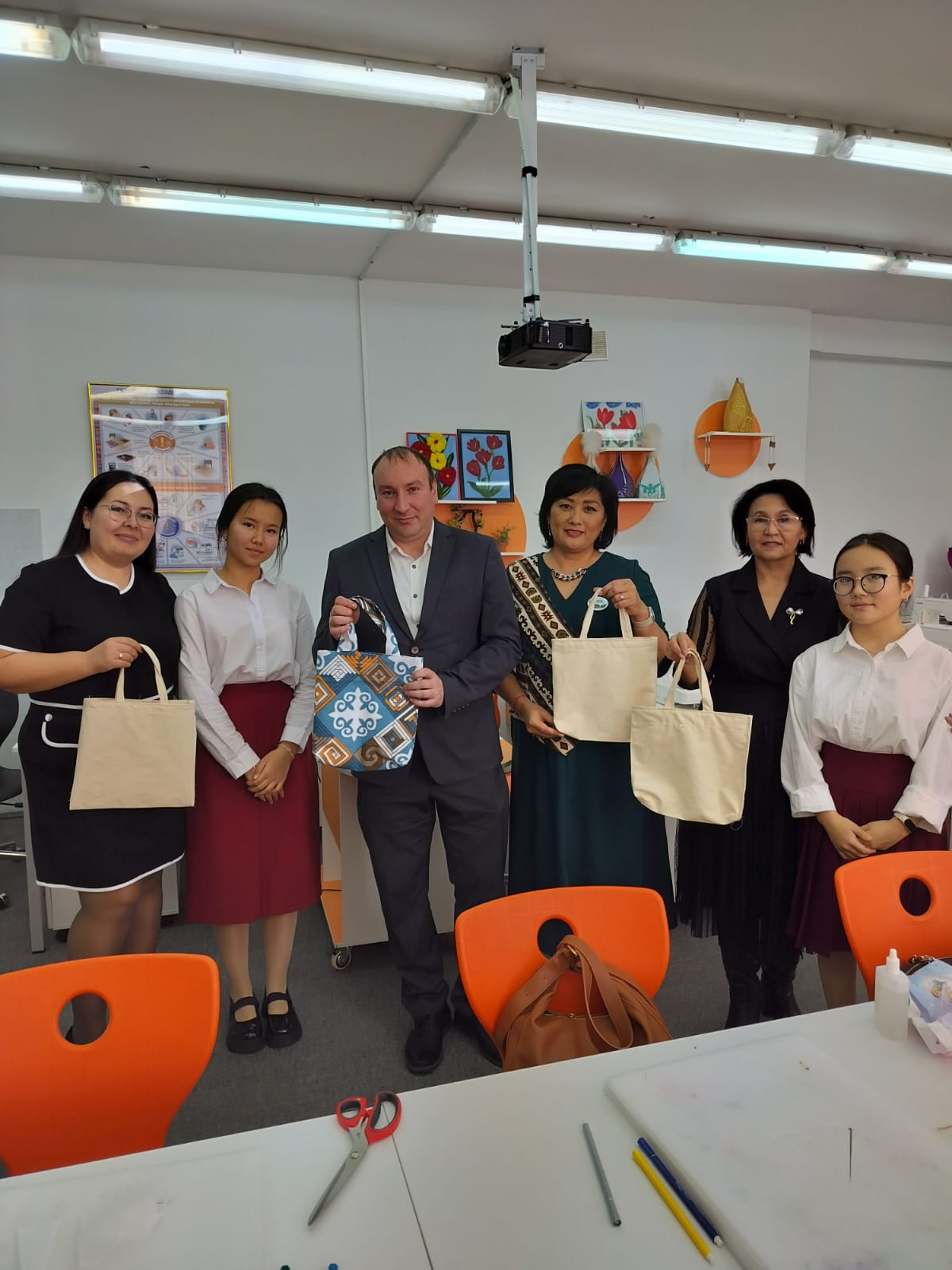 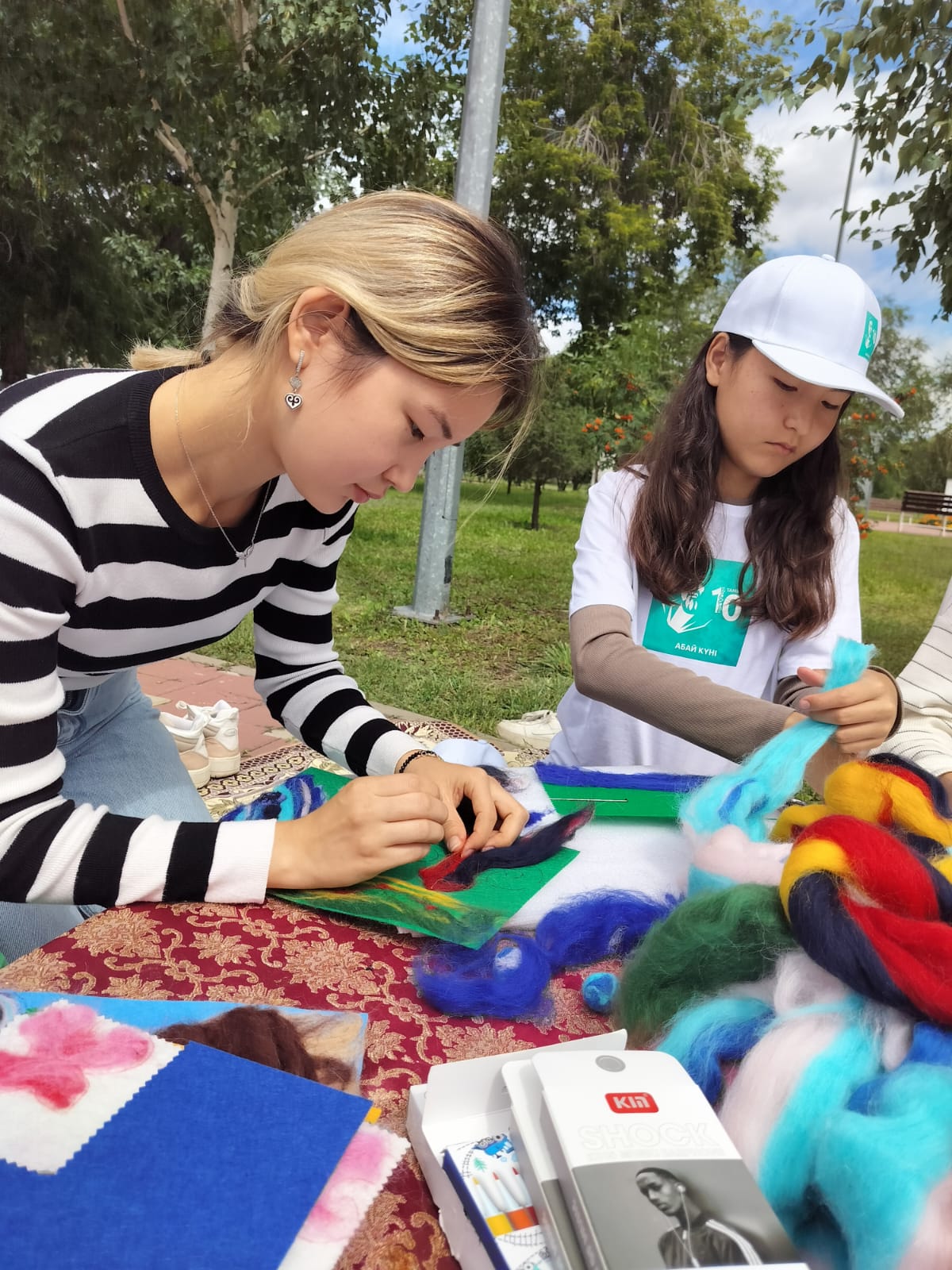 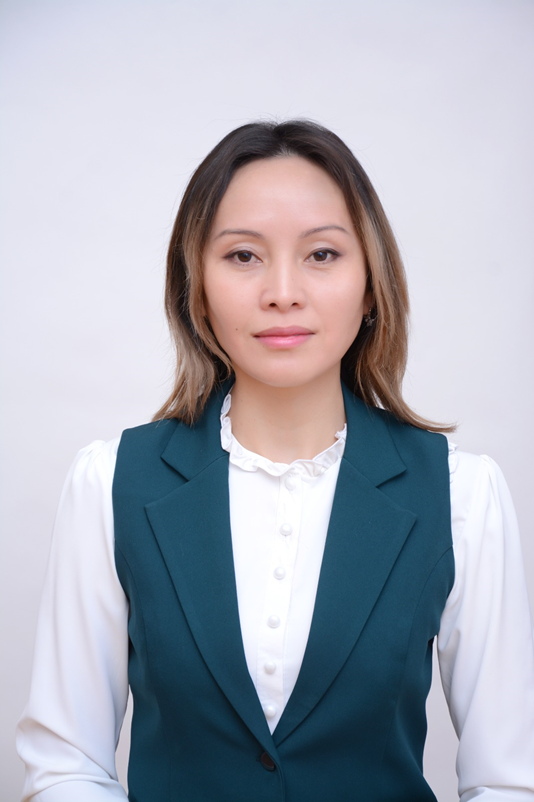 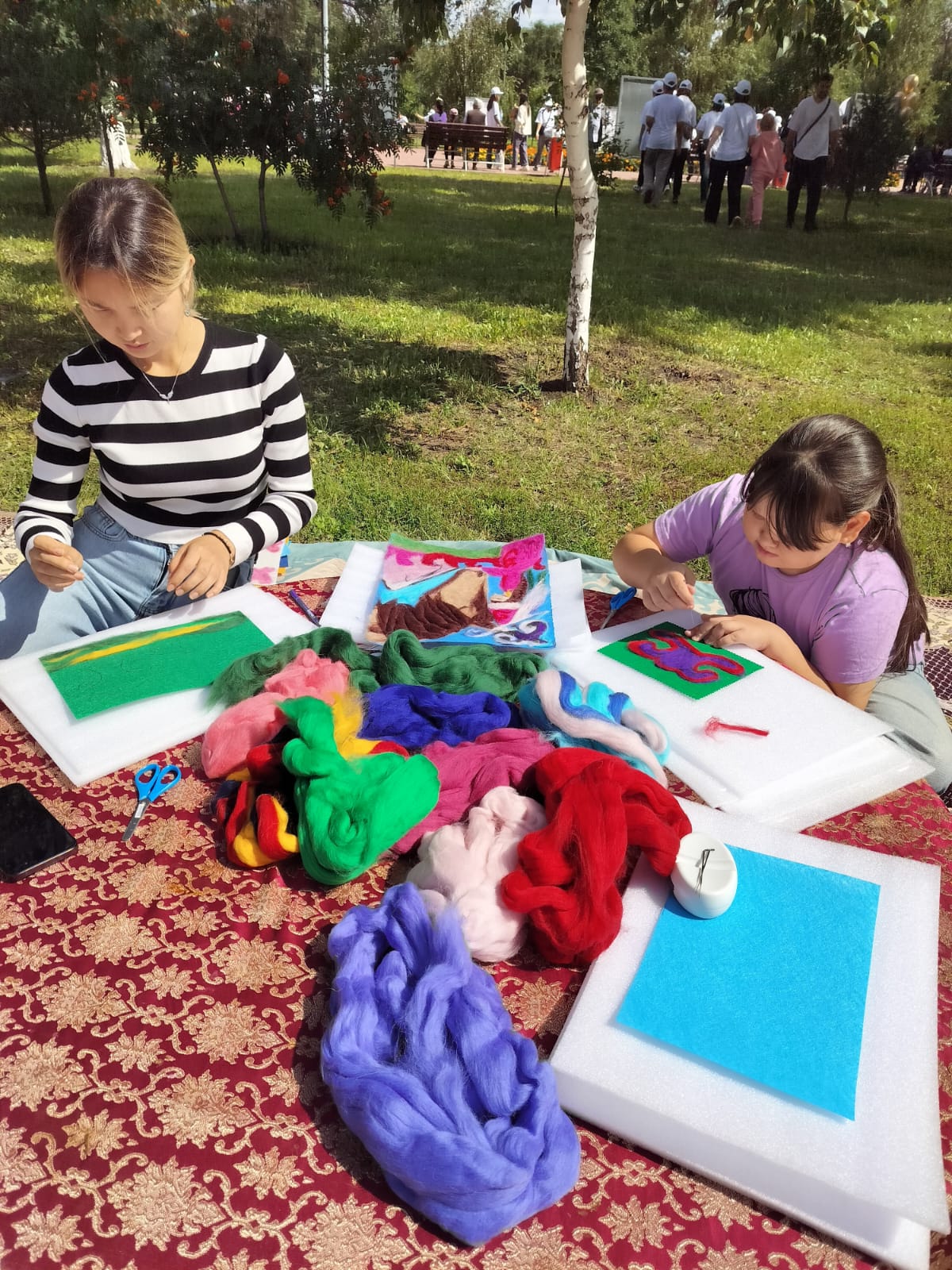 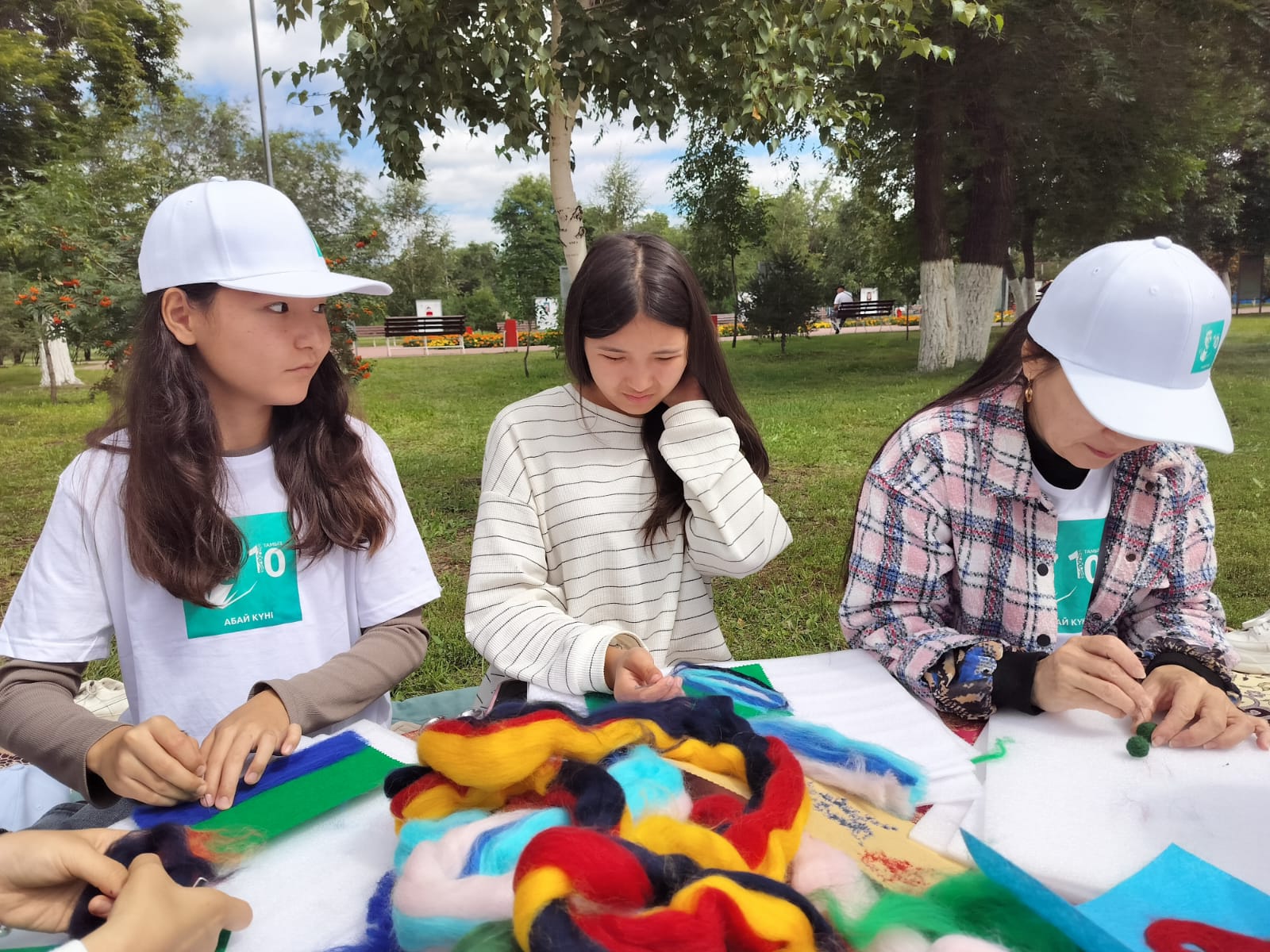 Кульбаева Тамаша Александровна
Педагог- сарапшы,15 жыл
2024ж Қалалық. "Рудный қаласы әкімдігінің "Рудный қалалық мәдениет және тілдерді дамыту бөлімі" "Сүйікті қалама арнаймын!"  Рудный қаласының 66-жылдығына арналған арт-бульвары Алғыс хат.